Fire Inspection and Code Enforcement
8th EditionInspector II
Chapter 9 — Fire HazardRecognition
Learning Objective 1
Evaluate hazardous conditions involving building systems.
9–1
Building systems present unique challenges inspectors need to research before inspections.
9–2
Be familiar with heating, ventilating, and air conditioning (HVAC) equipment and systems.
9–3
Inspectors are responsible for verifying several HVAC items.
9–4
Know the major components of HVAC systems.
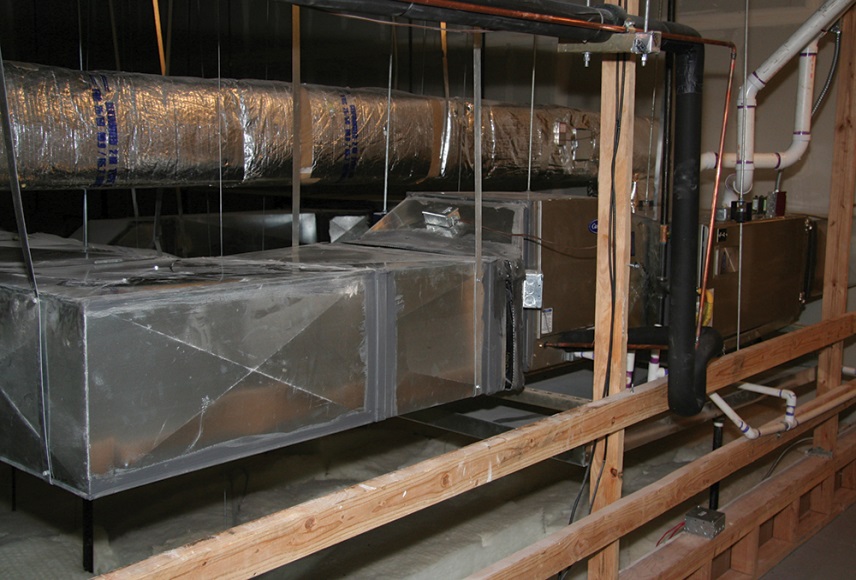 9–5
Know the two primary hazards HVAC systems pose.
9–6
Inspectors need to know the common causes of fires related to heating appliances.
9–7
Inspectors should take note of HVAC system rooms or mechanical equipment rooms.
9–8
Inspectors need to understand furnaces.
9–9
Know the fire problems presented by warm-air furnaces.
9–10
Most floor furnaces are designed and approved for installation under combustible floors.
9–11
Inspectors should also be aware of wall furnaces.
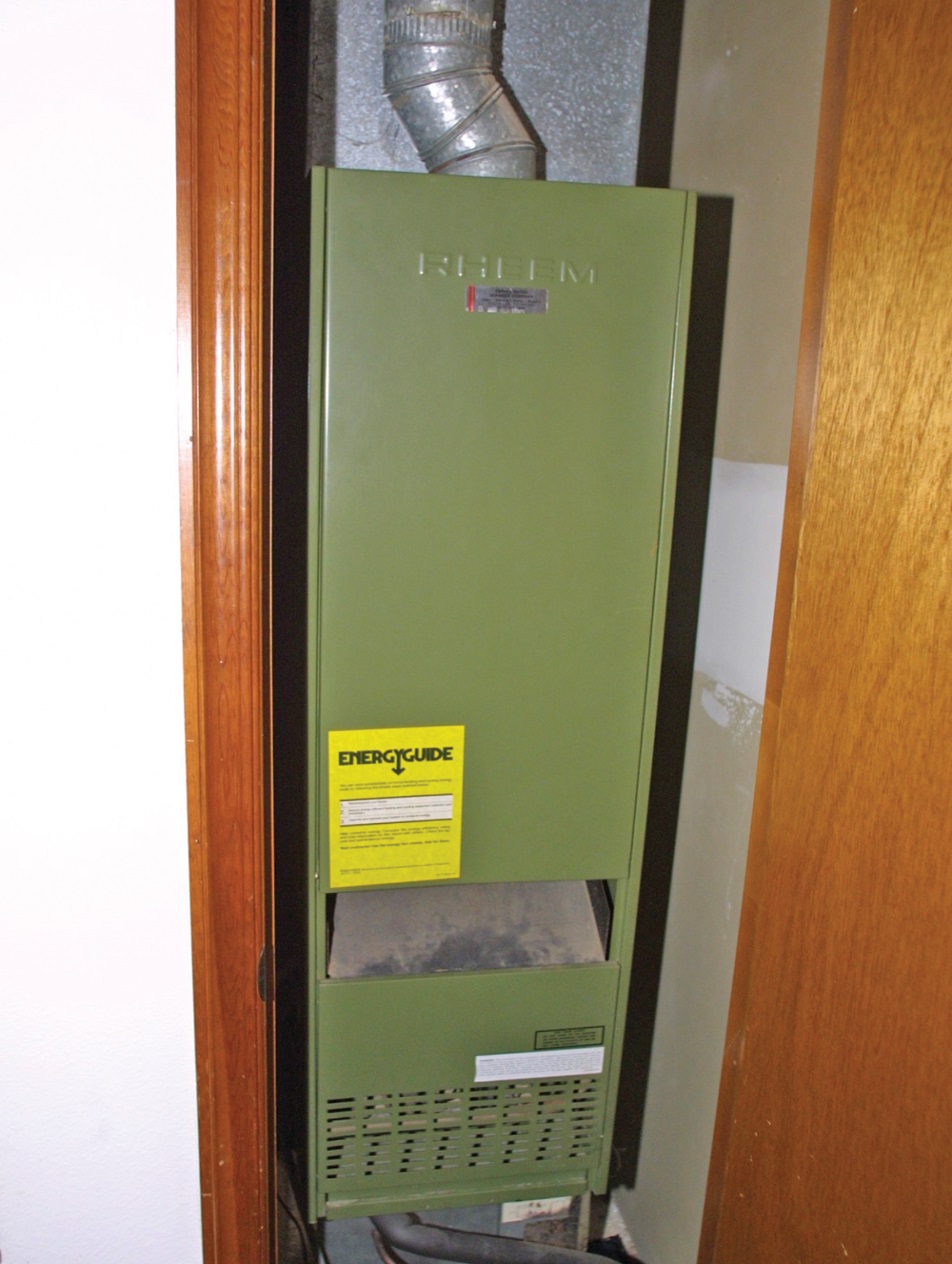 9–12
A boiler is a pressure vessel used for a variety of industrial processes.
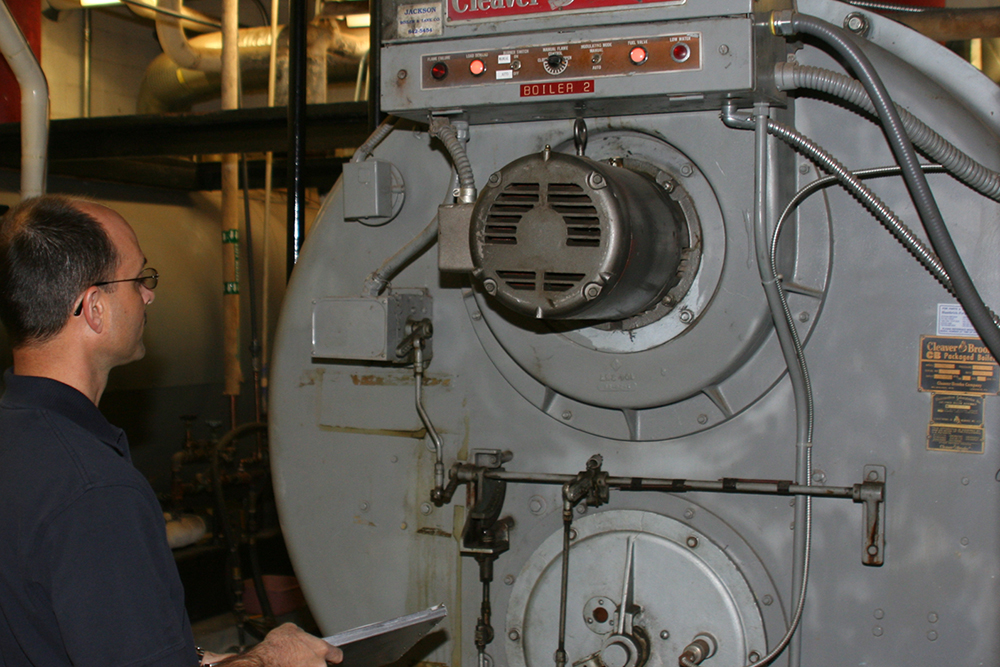 9–13
Manufacturers must strictly adhere to all applicable codes when building boilers.
9–14
Know what to verify when inspecting boilers for compliance.
9–15
Inspectors need to know the two common type of boilers.
9–16
NOTE
Most large boilers are of the water-tube type.
9–17
Know what fuels are usually used in boilers.
9–18
Understand the hazards associated with boilers.
(Cont.)
9–19
Understand the hazards associated with boilers.
9–20
Operator training is an important part of any hazard reduction plan.
9–21
Unit heaters are self-contained devices that are thermostatically controlled.
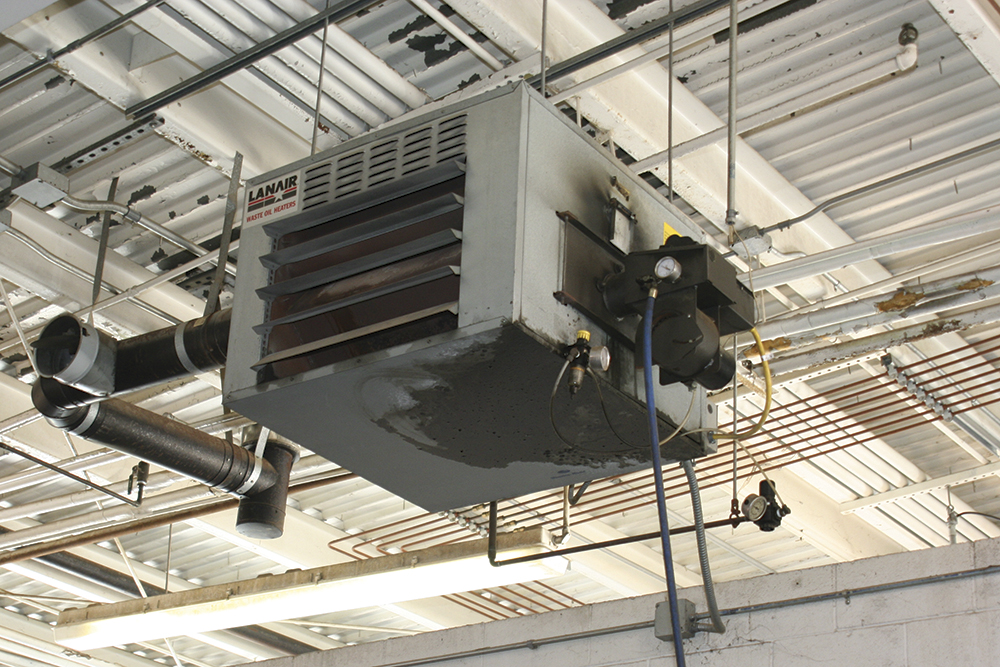 9–22
NOTE
The heating element and fan are enclosed in a common operating unit. The inspector should verify that heaters are located with appropriate clearances from combustibles. An inspector should also look for proper storage and handling of the fuel source.
9–23
Room heaters are self-contained units designed to heat the immediate surrounding area.
9–24
Be familiar with different types of room heaters.
9–25
Understand the hazards of room heaters.
9–26
Solid-fuel room heaters are free-standing appliances that vent to the exterior.
9–27
Know what to look for when inspecting room heaters.
9–28
Portable heating equipment can be found in nearly every type of occupancy.
9–29
Understand the hazards related to portable heaters.
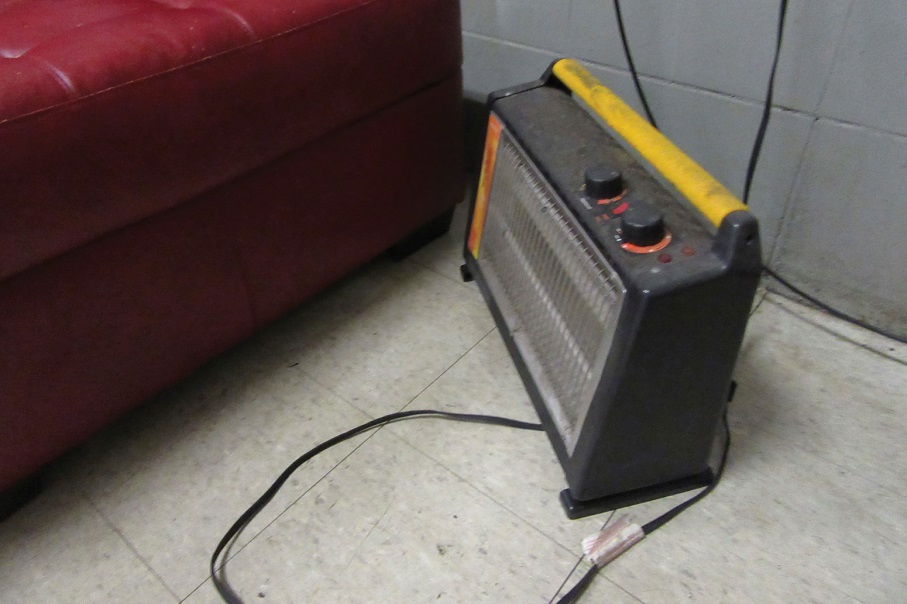 9–30
NOTE
The 2012 edition of the International Fire Code® (IFC) and the International Building Code® (IBC) contain requirements for the installation of CO detection in new and existing Group-R and Group-I occupancies. These would include hotels, dormitories, apartment buildings, hospitals, and nursing homes. These alarms must be installed and maintained in accordance with NFPA® 720, Standard for the Installation of Carbon Monoxide (CO) Detection and Warning Equipment® as well as the manufacturer’s instructions. The inspector must be familiar with these requirements and exceptions.
9–31
Know what to verify when portable heaters are permitted and in use.
(Cont.)
9–32
Know what to verify when portable heaters are permitted and in use.
9–33
Understand the hazards related to air conditioners.
9–34
Ventilation systems are mechanical air-moving or air-distribution systems.
9–35
NOTE
An inspector must recognize the difference between an air conditioning system and a ventilation system.
9–36
Know the types of filters used in HVAC systems and the hazards they pose.
9–37
Understand the classification systems for filters.
9–38
REVIEW QUESTION
Identify fire and life safety hazards presented by heating, ventilation, and air conditioning systems.
9–39
Facilities with cooking equipment represent a large percentage of occupancies inspectors will enter.
9–40
Recognize hazards associated with cooking equipment.
9–41
Know what to look for when inspecting ventilation-hood systems.
(Cont.)
9–42
Know what to look for when inspecting ventilation-hood systems.
(Cont.)
9–43
Know what to look for when inspecting ventilation-hood systems.
9–44
Know safety requirements for solid-fuel cooking equipment like grills and smokers.
(Cont.)
9–45
Know safety requirements for solid-fuel cooking equipment like grills and smokers.
9–46
NOTE
Restaurants that operate open-air patios may also have propane or butane heaters or wood-burning fireplaces. These heaters or fireplaces may be in contact with or near awnings or other combustible materials, creating an exposure hazard through radiant heat or burning embers.
9–47
Understand items for to look for in fire suppression systems.
Courtesy of George Apple, Cosumnes Fire Department
9–48
Many commercial cooking establishments utilize wet-chemical systems.
9–49
NOTE
An inspector should be aware that changes in the type of cooking oil used in fryers can require that a dry-chemical system be replaced by a wet-chemical system that is designed to control Class K fires. The adopted code may allow the continued use of the dry-chemical system as long as the system can be serviced and maintained.
9–50
REVIEW QUESTION
List some of the conditions inspectors must look for when inspecting cooking equipment like ventilation hoods.
9–51
There are several reasons industrial furnaces and ovens fail.
9–52
Know how industrial ovens and furnaces are classified.
(Cont.)
9–53
Know how industrial ovens and furnaces are classified.
9–54
Understand the fire and explosion hazards of industrial furnaces and ovens.
9–55
Be familiar with proper housekeeping techniques that reduce hazards in industrial furnaces and ovens.
9–56
Be familiar with components commonly found on safety controls.
9–57
NOTE
It is important to check the schedule and the extent of the inspection, testing, and maintenance programs.
9–58
Understand the importance of interlocking systems.
9–59
REVIEW QUESTION
Name some of the special considerations inspectors need to be aware of when it comes to industrial furnaces and ovens.
9–60
Be familiar with different types of powered industrial trucks.
9–61
Be familiar with fuels used in powered industrial trucks.
9–62
Be familiar with fuels used in powered industrial trucks.
9–63
Know what conditions to watch for during inspections.
(Cont.)
9–64
Know what conditions to watch for during inspections.
9–65
REVIEW QUESTION
What conditions should an inspector be alert to when inspecting facilities that use industrial trucks?
9–66
Understand what to look for when inspecting tents.
9–67
Inspectors need to know specifics about tent requirements.
(Cont.)
9–68
NOTE
While 180 days within a 12-month period is a typical time for a tent to be considered to be temporary; local policy or practice may differ.
9–69
Inspectors need to know specifics about tent requirements.
(Cont.)
9–70
Inspectors need to know specifics about tent requirements.
(Cont.)
9–71
NOTE
When multiple tents are put together, the increased area under consideration may involve additional safety requirements and permits.
9–72
Inspectors need to know specifics about tent requirements.
9–73
REVIEW QUESTION
Name some of the provisions required for tents.
9–74
Learning Objective 2
Distinguish among hazardous processes that contribute to increased fire risk.
9–75
There are a number of potential hazardous processes an inspector may encounter.
9–76
Numerous locations may house multiple hazardous processes.
9–77
Some operations can generate ignition sources or hazardous atmospheres.
9–78
Inspectors should be aware of these processes and their potential locations.
9–79
REVIEW QUESTION
What are some of the operations that can create hazardous atmospheres?
9–80
Inspectors should be aware of hazardous processes in welding and thermal cutting operations.
9–81
Welding and thermal cutting operations use two processes.
9–82
Inspectors should primarily be concerned with hot work fire safety issues.
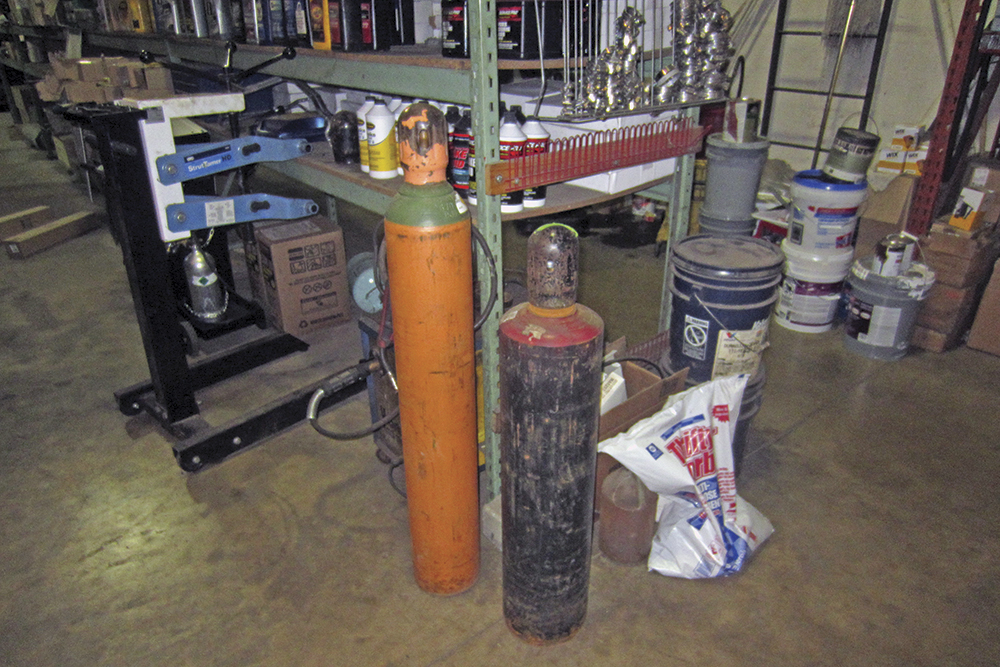 Courtesy of Rich Mahaney
9–83
NOTE
Electric welding and thermal cutting equipment should be maintained according to the manufacturer’s instructions and adopted electrical codes.
9–84
Thermal cutting operations and some arc welding operations produce several ignition sources.
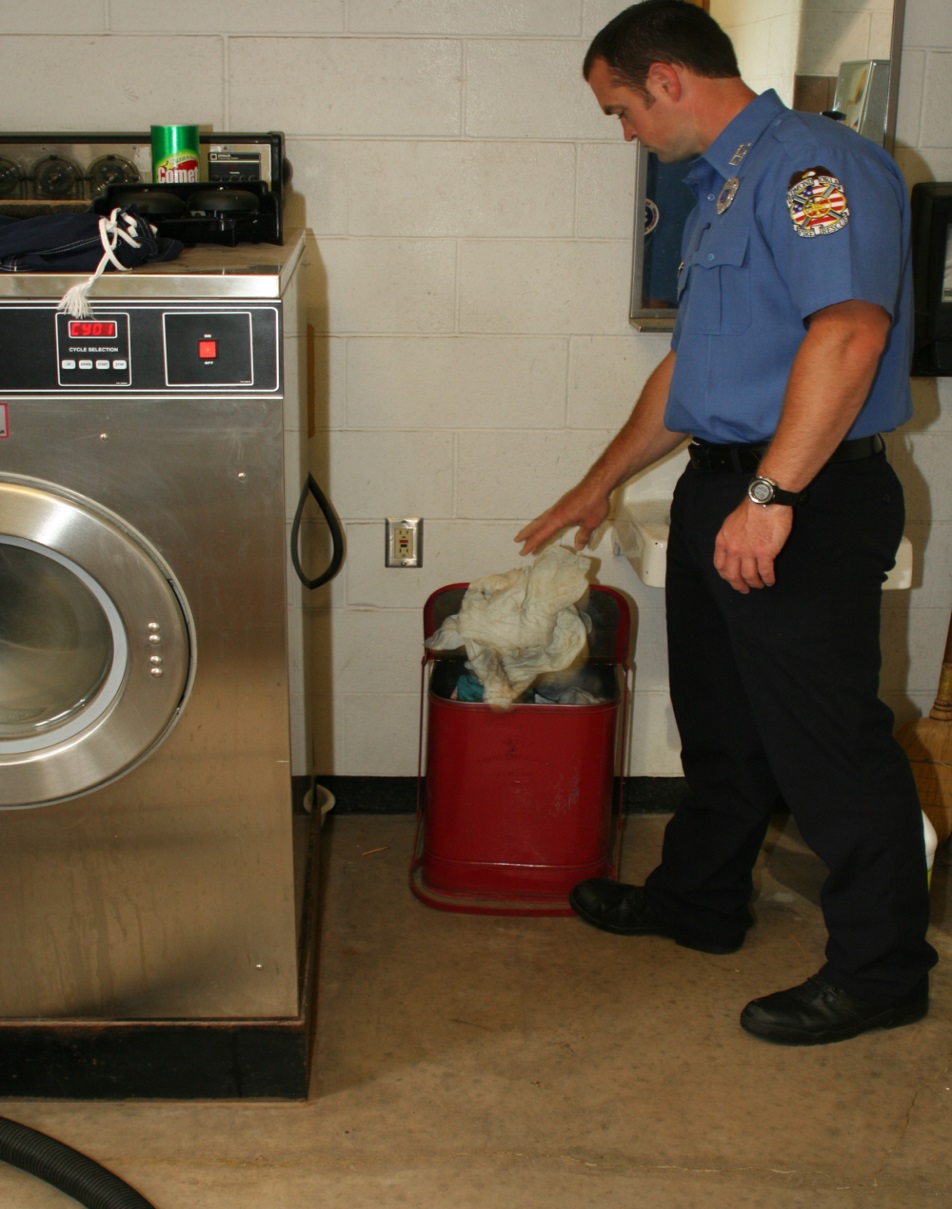 9–85
Welding and cutting should never be allowed in some situations.
9–86
Understand the requirements when paper clippings, wood shavings, or textile fibers are on the floor.
9–87
Know where to find more information on these types of operations.
9–88
Know local requirements for hazard reduction practices.
9–89
Understand the requirements for hot-work programs.
9–90
Hot-work programs can be used for several hazardous processes.
9–91
Know permit requirements for thermal cutting and welding operations.
9–92
Permits should contain several types of information.
9–93
A 30-minute fire watch is most critical in certain situations.
9–94
Inspectors should know the training requirements for fire watch personnel.
9–95
REVIEW QUESTION
Name the hot work fire safety issues inspectors should primarily be concerned with.
9–96
Understand different types of common flammable finishing methods.
(Cont.)
9–97
Understand different types of common flammable finishing methods.
9–98
Model codes require controls to reduce ignition and protect occupants in case ignition occurs.
9–99
Inspectors need to know what conditions are exempt.
9–100
The most common flammable finishing operation is spray finishing.
9–101
Model fire codes require the use of spray booths or rooms, which are classified as appliances.
9–102
Understand mechanical ventilation requirements for spray booths and rooms.
9–103
Verify that the appropriate electrical equipment is installed inside the spray booth or room.
9–104
Almost all spray booths or rooms require some form of automatic fire extinguishing system.
9–105
REVIEW QUESTION
Name some of the controls model fire codes require for flammable finishing processes.
9–106
Powder coating is a process in which metal parts are coated with a powdered polyester resin.
9–107
Recognize the hazards presented by powder coating and certify proper controls are in place.
9–108
Recognize the hazards presented by immersion coating.
9–109
Know how to reduce potential incidents involving immersion coating.
(Cont.)
9–110
Know how to reduce potential incidents involving immersion coating.
9–111
REVIEW QUESTION
What are the three types of flammable finishing operations for which model fire codes specify requirements?
9–112
Understand the components used in quenching operations.
9–113
Understand the requirements for quenching operations.
9–114
NOTE
All aspects of the quenching process should be electrically grounded in accordance with NFPA® 77, Recommended Practice on Static Electricity.
9–115
Understand how to reduce hazards around a quenching operation.
9–116
Inspectors should be mindful of a number of tank-related considerations.
9–117
REVIEW QUESTION
How can hazards around quenching processes be reduced?
9–118
Understand the characteristics of dry cleaning operations.
9–119
Inspectors need to know about solvents used in dry cleaning.
9–120
Know what to look for during plans review and inspections.
9–121
REVIEW QUESTION
What are some of the items an inspector must verify when inspecting dry cleaning operations?
9–122
Dust hazards consist of suspended particulates in the air.
9–123
Materials that can form combustible dusts are used in a wide variety of industries and processes.
9–124
Know what conditions must be present for a dust explosion to occur.
9–125
Understand that dust explosions occur in a series.
9–126
Inspectors need to know where to find requirements for safe dust collections systems.
9–127
Process hazard analysis, conducted by a qualified testing agency, determines many things about combustible dusts.
9–128
Know requirements for employers who use materials or processes capable of producing combustible dusts.
9–129
Understand the groupings of combustible dusts.
(Cont.)
9–130
Understand the groupings of combustible dusts.
9–131
Understand the classifications of combustible dusts.
9–132
(Cont.)
Understand the classifications of combustible dusts.
9–133
Facilities with dust hazards must employ some type of dust control.
9–134
Preventive measures taken for dust collection and reduction must be constantly monitored.
Courtesy of Rich Mahaney
(Cont.)
9–135
Preventive measures taken for dust collection and reduction must be constantly monitored.
Courtesy of Rich Mahaney
9–136
NOTE
Large facilities may have their own dust control programs that the inspector should review.
9–137
Understand fire protection requirements for process industries.
9–138
Know the keys to preventing fires in materials-handling facilities.
Courtesy of Rich Mahaney
9–139
Understand the requirements for grain facilities.
Courtesy of Rich Mahaney
9–140
There are several places where prevention methods must be provided.
Courtesy of Rich Mahaney
9–141
Know the most common place for fires at woodworking and processing facilities.
9–142
Know the requirements for machine shops and manufacturing facilities.
(Cont.)
9–143
Know the requirements for machine shops and manufacturing facilities.
9–144
There are several items to confirm during an inspection.
(Cont.)
9–145
There are several items to confirm during an inspection.
9–146
REVIEW QUESTION
What are the five conditions that must be present for a dust explosion to occur?
9–147
Know what roofing contractors must tell their employees.
9–148
Know the characteristics of asphalt tar kettles.
9–149
Inspectors must be aware of fire protection and safety procedures associated with kettles.
(Cont.)
9–150
Inspectors must be aware of fire protection and safety procedures associated with kettles.
9–151
Be aware of the hazards associated with distilleries.
Courtesy of Rich Mahaney
9–152
Be aware of the ignition sources in distilleries.
9–153
Inspectors need to be familiar with requirements for distilleries.
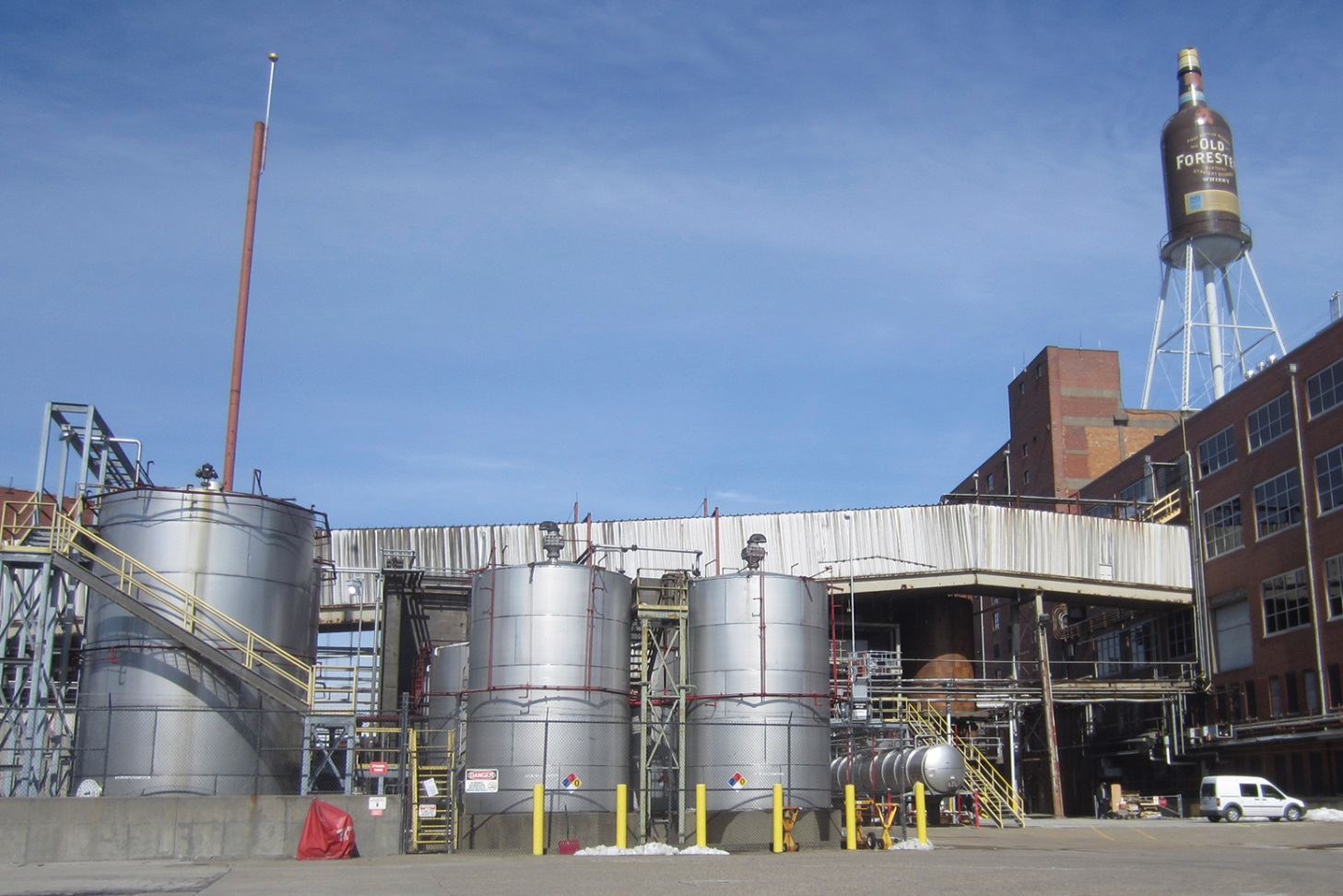 9–154
The best way to prevent distillery fires is to control flammable vapors.
9–155
REVIEW QUESTION
What are some of the conditions an inspector should be aware of in a distillery?
9–156
Summary
Inspectors are expected to immediately recognize common fire hazards in their communities.
(Cont.)
9–157
Summary
Although there are numerous individual hazards that can cause a fire or contribute to a higher risk of a fire event, categorizing some hazards into general groups can help an inspector learn what to observe and note.
(Cont.)
9–158
Summary
Although a single community may not have all or even most of the categories included in this chapter, an inspector must have a familiarity with each.
(Cont.)
9–159
Summary
The most effective approach for an inspector is to research the types of occupancies in the community, the types of processes that occur there, and the building and fire code requirements for each facility before performing inspections.
(Cont.)
9–160
Summary
In addition, inspectors must be familiar with the types of permits that are locally required before facilities can engage in hazardous processes.
These permits determine the fire safety requirements that must be present at the site where the process occurs.
9–161